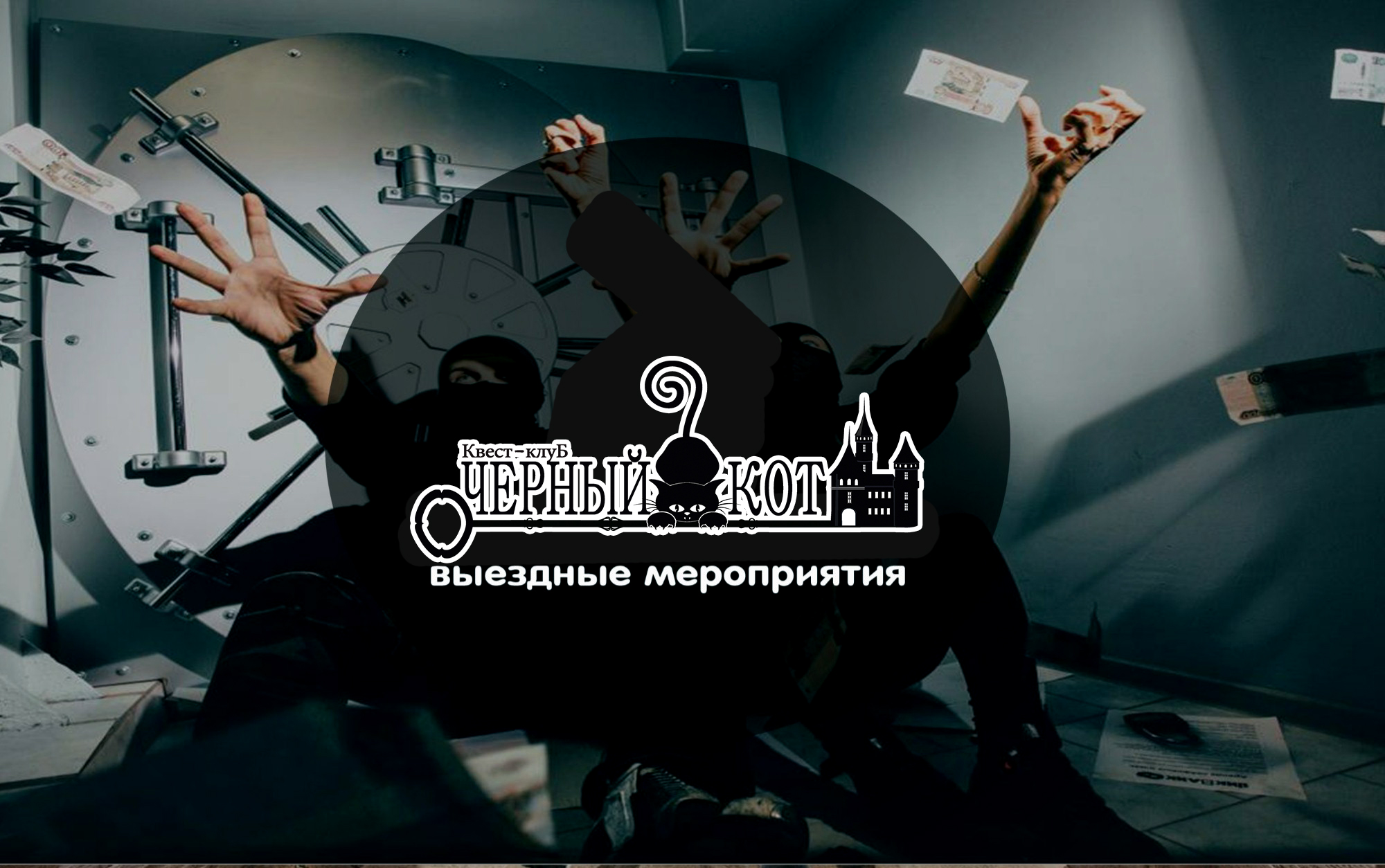 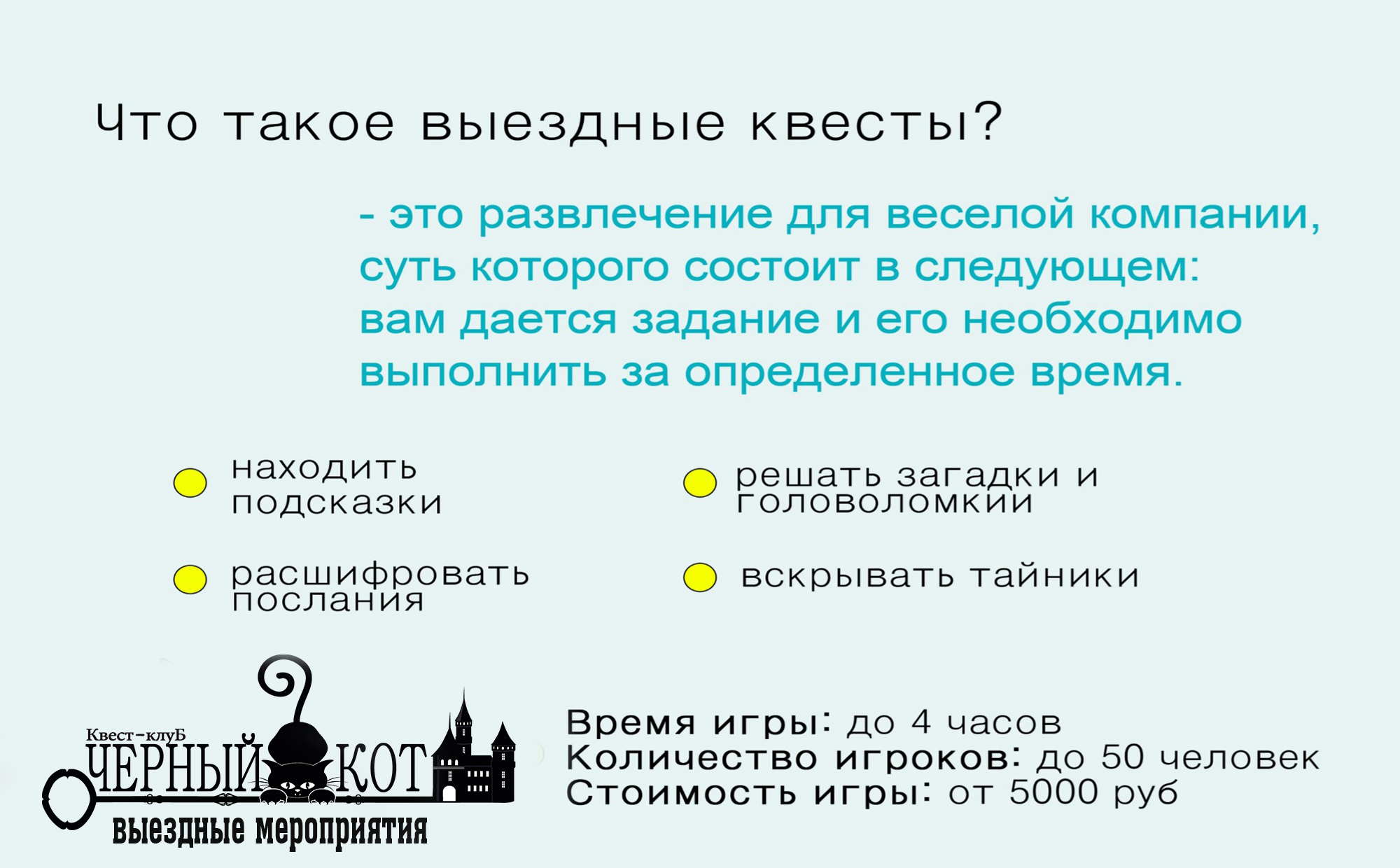 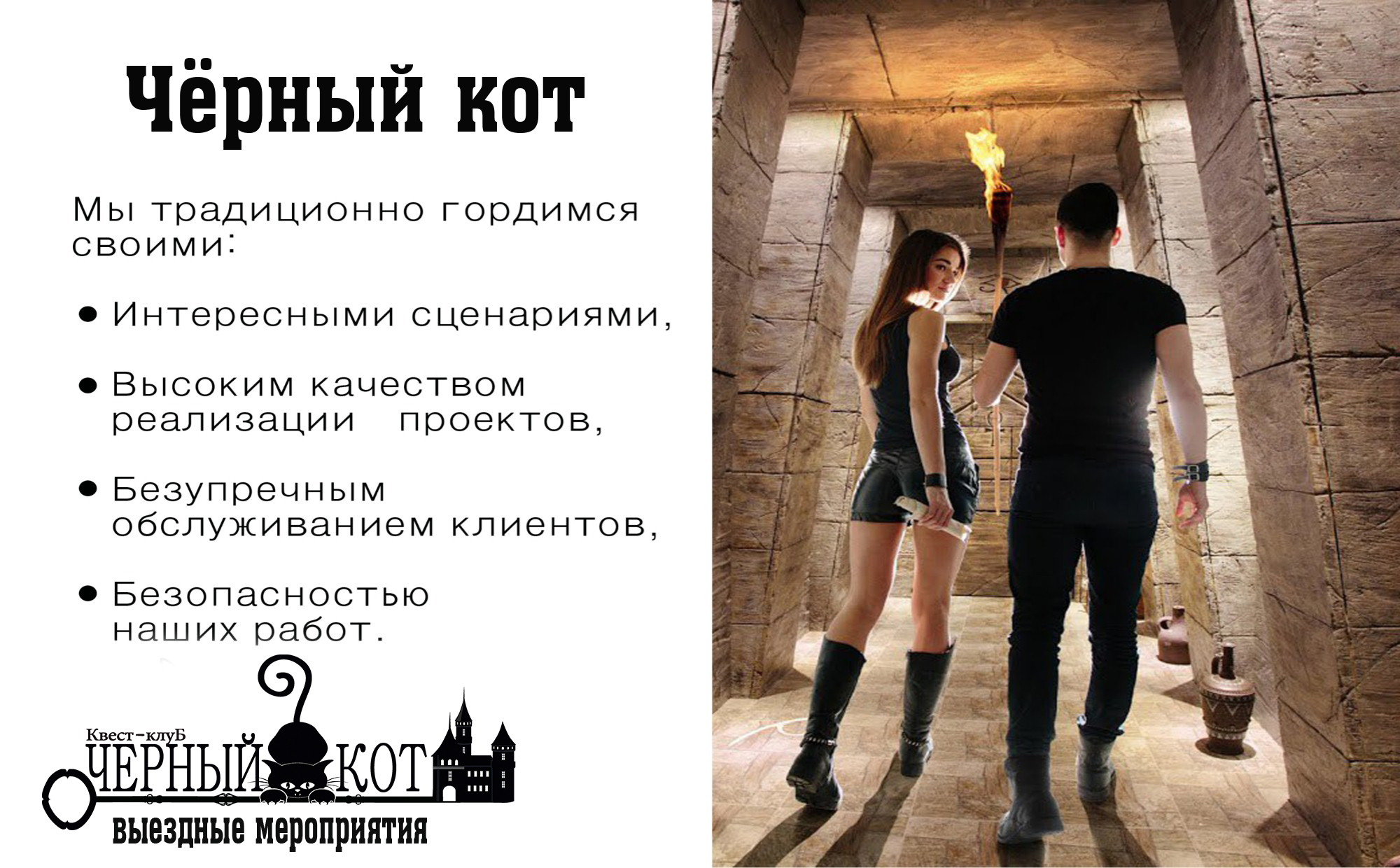 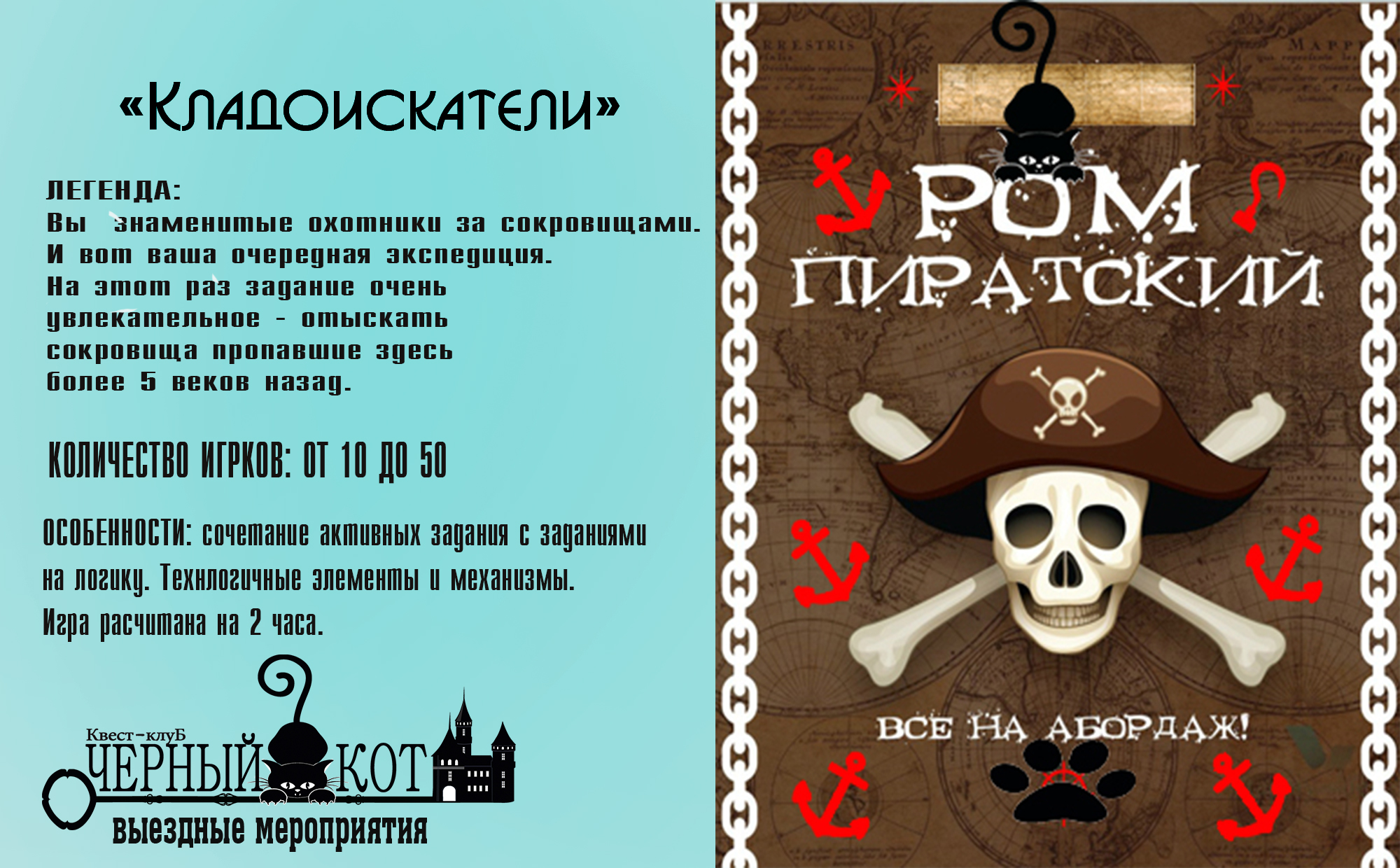 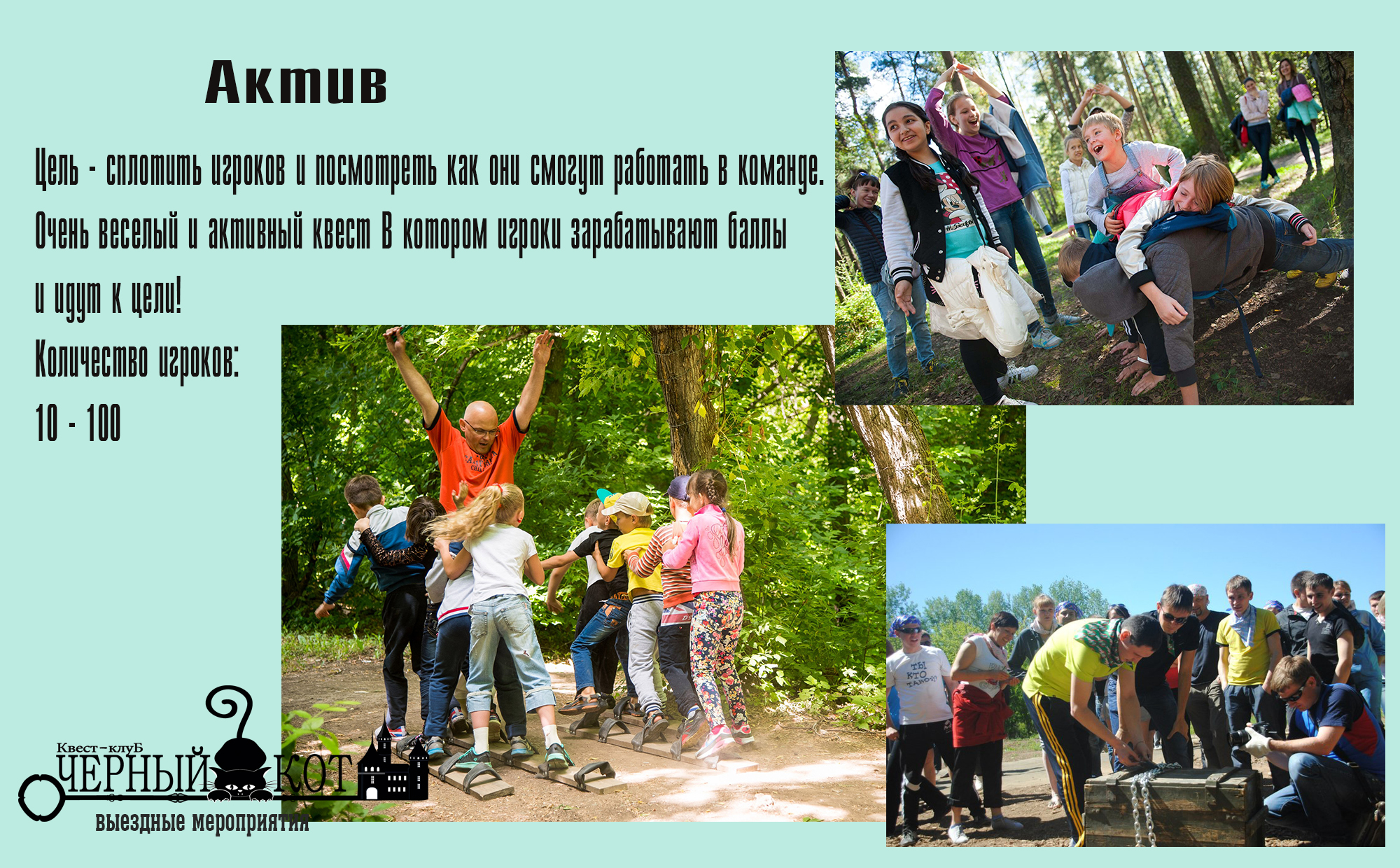 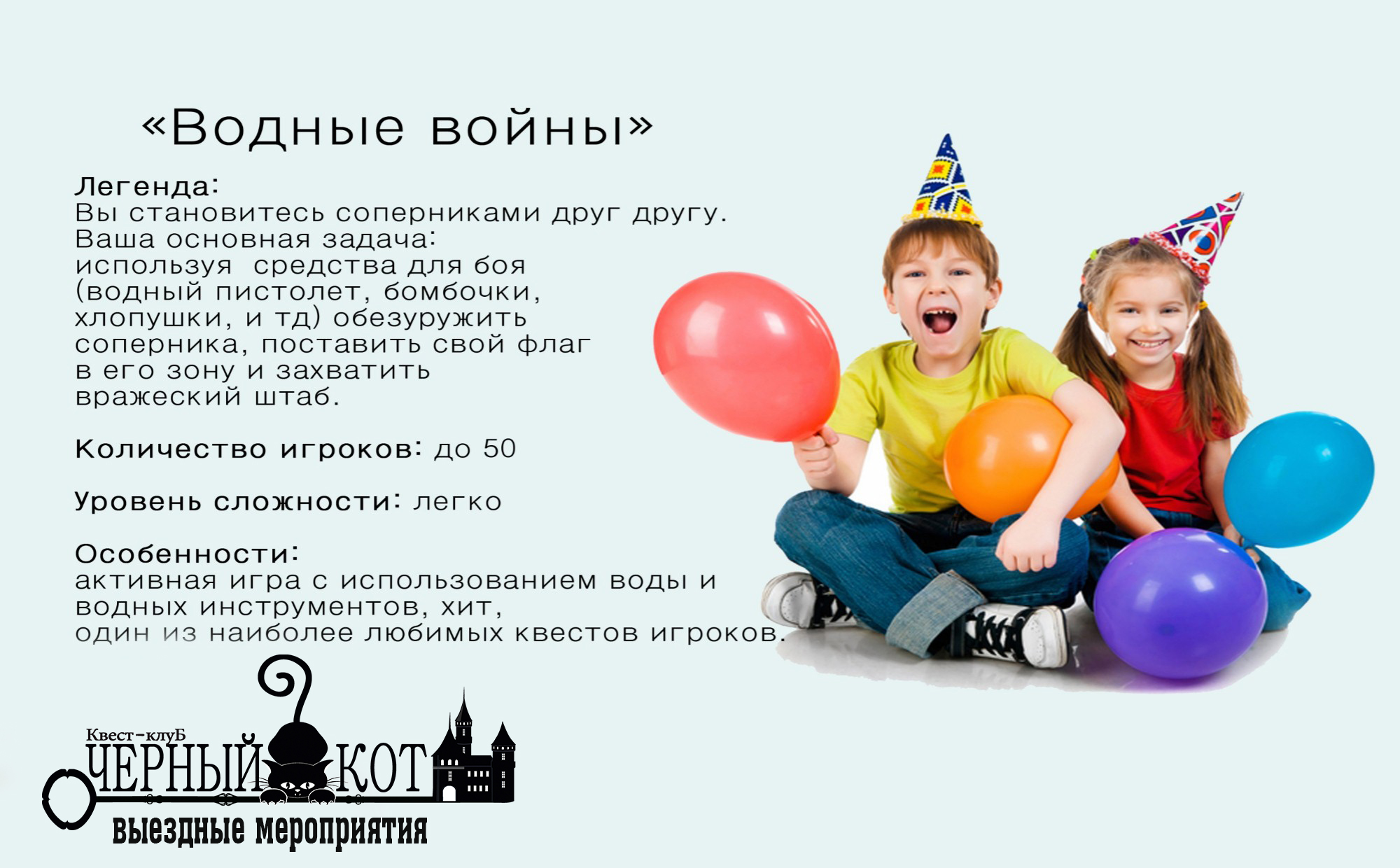 Чем полезны квесты?
Тимбилдинг
Квесты – это командная игра игра, во время которой игроки учатся решать проблемы совместно.
Лидерство
Лидеры ярко проявляют себя в квестах, возможно потенциал некоторых ваших друзей пока незамечен.
Решение проблем
Во время квестов игрокам приходится решать нестандартные  ситуации, что в дальнейшем переходит в обыденные жизненные ситуации.
Дополнительные услуги
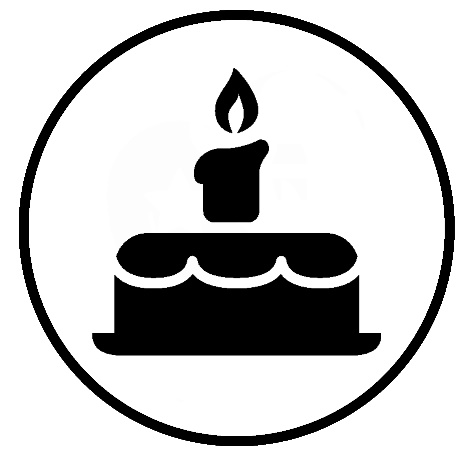 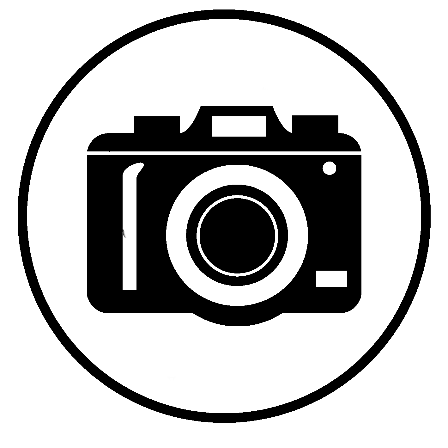 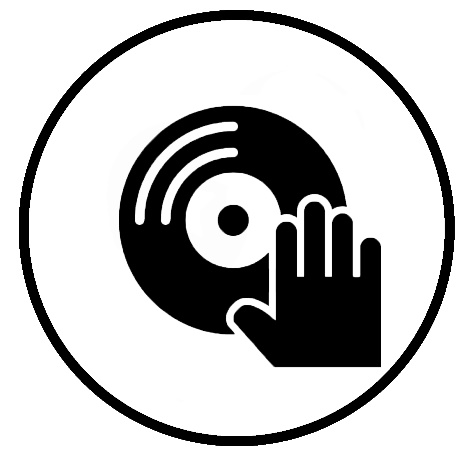 Ведущий на
мероприятие
Фотосессия,
съемка видеоролика
Украшение
локации
Кейтеринг
.      Время игры: 120-200 минут
.      Количество игроков: 10-100 человек
.      Стоимость игры:  600 – 1000 р\чел.
.      Стоимость игры перфоманс: 550 р\ч
.      Кол-во квестов: 4 готовых программы и возможность реализовать игру 
       по вашему сценарию  или написать сценарий спец. для вас
.      Возможно проведение игры на иностранном языке
.      Возрастная категория:  6 +
                                                                                                                                                 Наши контакты:    
                                                                                                                         Тел:  
89198451200, 518- 001    .
Сайт: http://blackcat-quest.ru/     .
 http://квесторенбург.рф     .
Эл. Почта: blackcat-quest@bk.ru     .
С уважением квест-клуб «Черный кот»     .
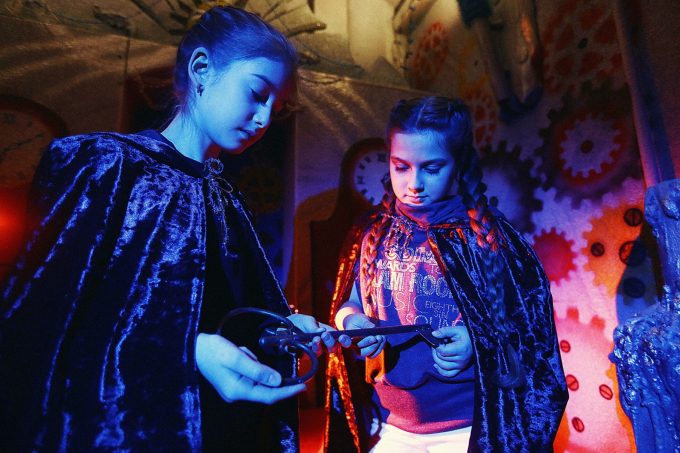 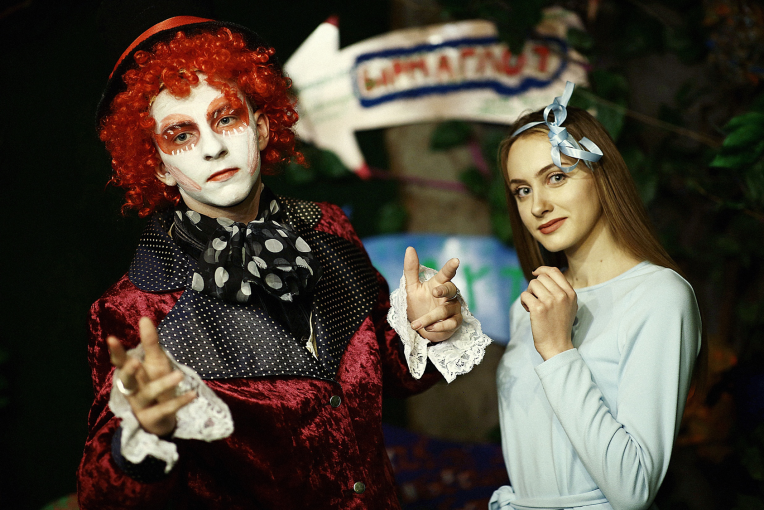 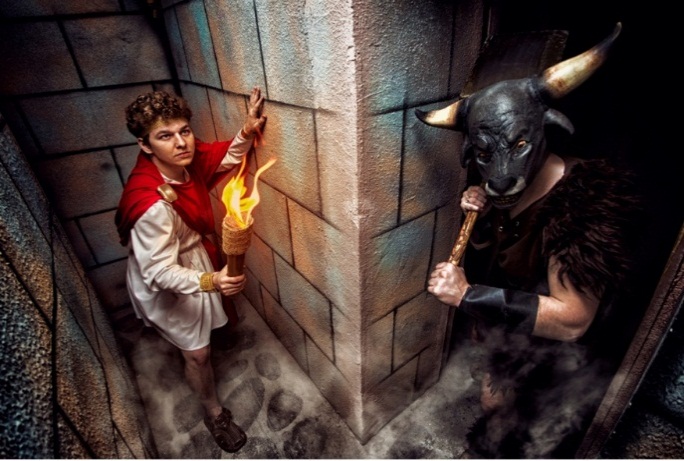